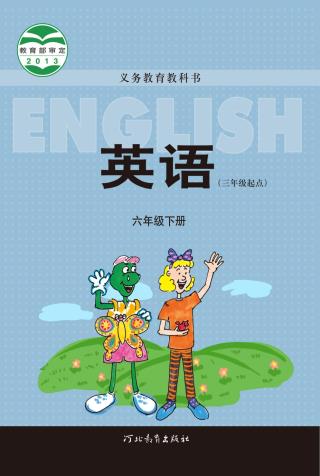 Unit 1 Lesson 2
At the Sports Shop
WWW.PPT818.COM
Warm-up
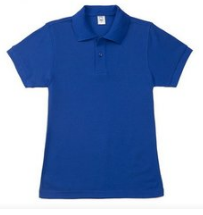 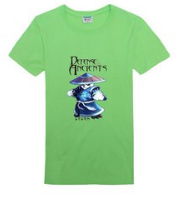 Which T-shirt do you like? The blue one or the green one?
Let’ learn
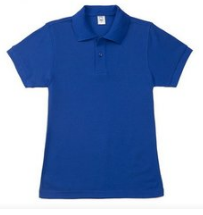 this
This T-shirt is near.
 It looks big.
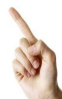 Let’ learn
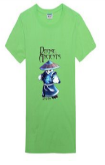 that
That T-shirt is far.
 It looks small.
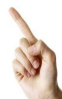 Let’ learn
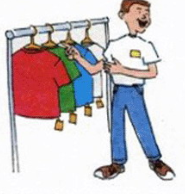 these
These are T-shirts.
Let’ learn
those
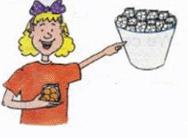 Those are ping-pang balls.
Read and answer
And we need someping-pong balls.
Let's see, Jenny.I need a T-shirt.
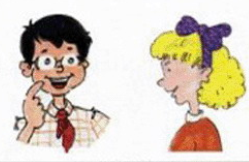 Read and answer
Read the conversation on Page4. Then answer the questions.
Where are Li Ming and Jenny?
At the sports shop.
What does Li Ming need?
A T –shirt.
Read and answer
Read the conversation on Page4. Then answer the questions.
Do they need some ping-pang balls ?
Yes, they do.
Which ping-pang balls do they want, these or those?
They want those.
Listen to the conversations on Page4 again and check the words you hear.
show             dollar
    or                  excuse
    teacher          wear
Tick or cross
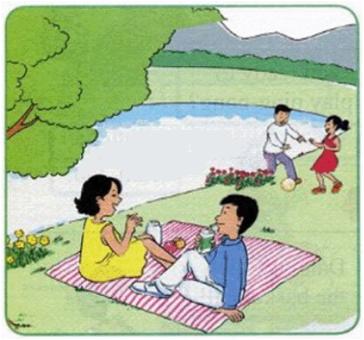 □ This woman is wearing a yellow dress.
□ That woman is wearing a white dress.
□ This man is wearing a blue shirt.
□ That man is wearing a red sweater.
√
×
√
×
Tick or cross
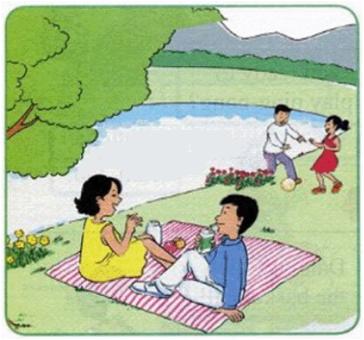 □ These flowers are yellow.
□ Those flowers are red.
□ These people are talking.
□ Those people are singing.
√
√
√
×
Look and write
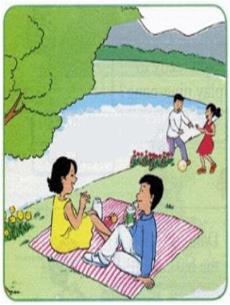 Near or far?
This woman is near.         That woman is far.
This man is          .            That man is          . 
These flowers are          .  Those flowers are          .
near
far
near
far
Talk and write
—Do you like this football or that football?
— I like that football.
—Do you like this basketball or that basketball?
— I like that basketball.
—Do you like this T-shirt or that T-shirt?
— I like this T-shirt.
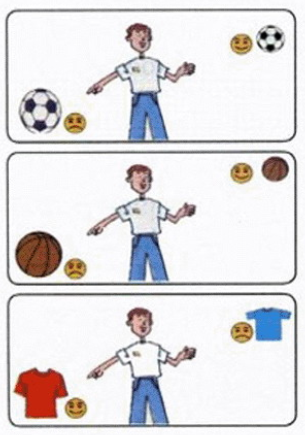 Summary and evaluation
What have you learned in this class?
A excellent     B good     C adequate     D need improvement
Homework
1. Recite the conversations on Page4.
2. Go to a shop to buy something using the 
    sentences learned in class.